Maintaining Horse Health
Equine Science
How do you know when you are sick?
First you must recognize what is normal for you—then you can identify abnormal behaviors and deal with problems that arise.
Since our horses cannot tell us when they are not feeling well, we must identify normal behaviors so we can recognize abnormal issues.
Maintaining horse health and soundness is a big part of keeping horses healthy for the long term.   Just like we change the oil in our cars, horses require routine maintenance to stay healthy.
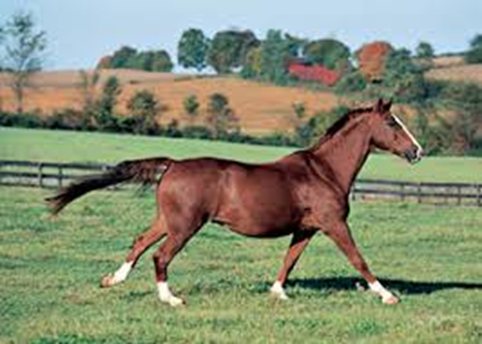 Objectives
Today we will:
Describe “normal” behavior and characteristics
Determine routine maintenance required for horses
Identify common health and soundness problems
What is “normal” Behavior? Can you tell the difference between a healthy and sick horse?
Visual appraisal of the horse is fairly revealing:
Is the coat shiny?
Are eyes clear and bright?
Are nostrils soft and clean?
Is the horse able to move easily?
Does the horse appear content?
Are stools firm but not hard?
Is the horse eating and drinking?
Does the horse appear to be in good flesh, but not obese?
Healthy or Unhealthy?
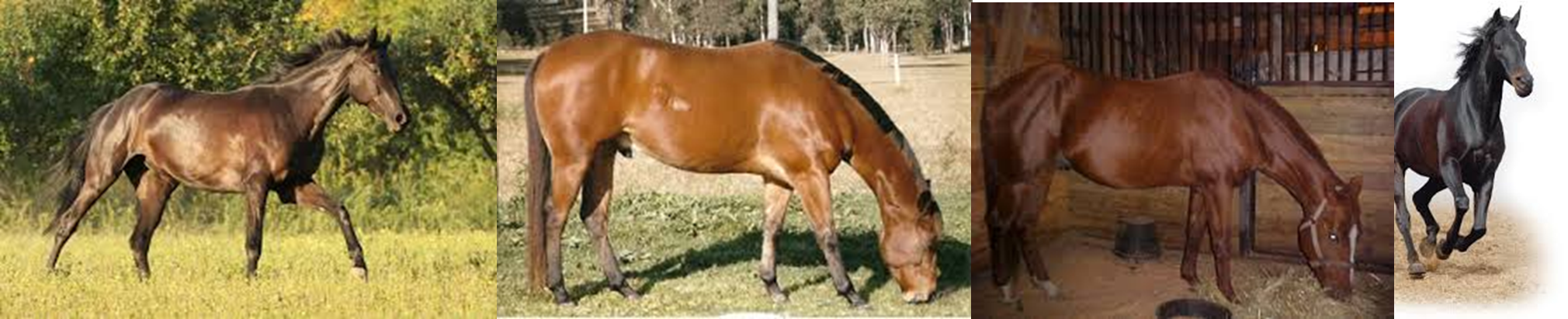 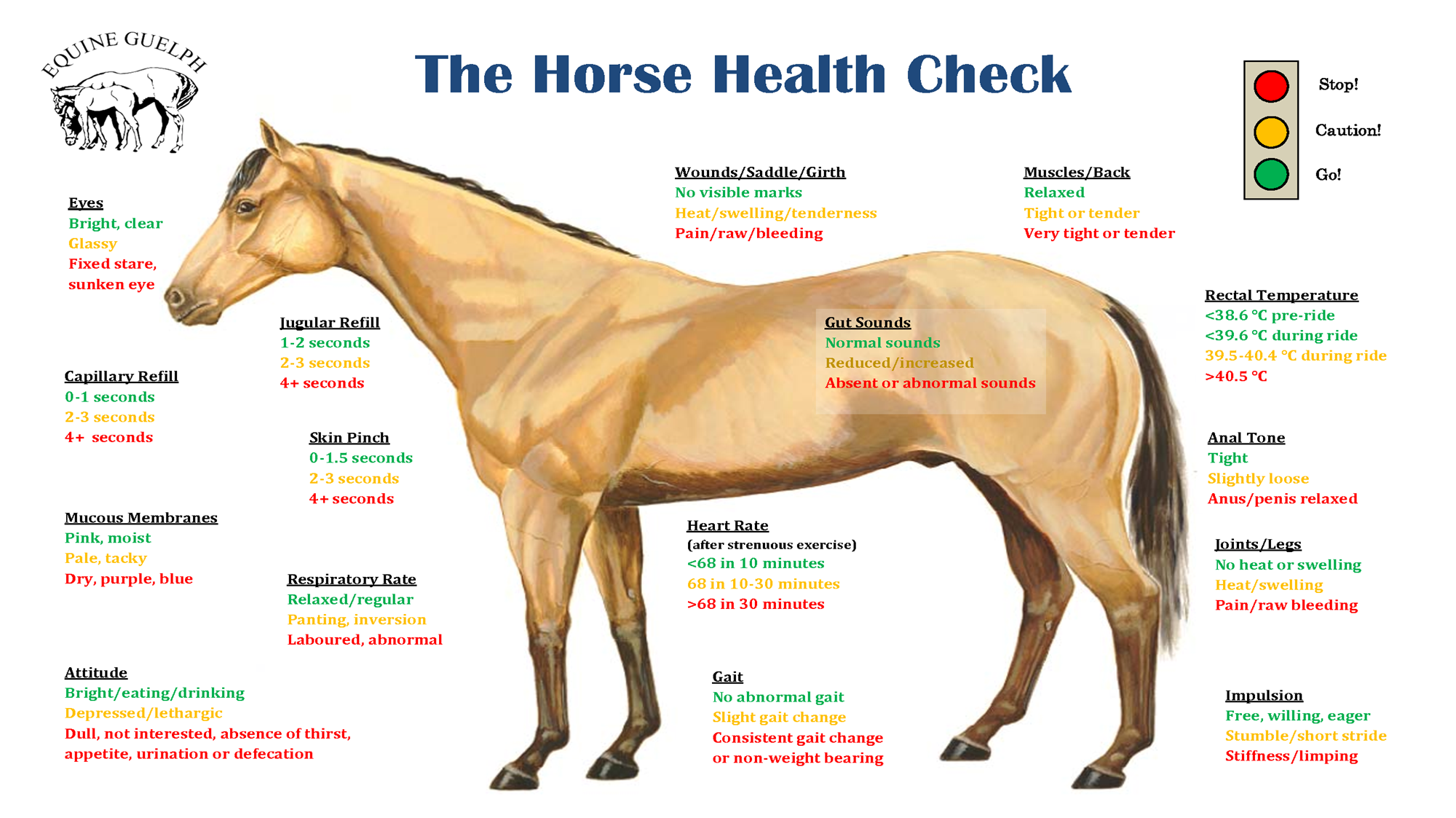 Routine Maintenance for Horses
Food
Hoof care
Vaccinations, Veterinary Care, and Testing
Deworming
Shelter
Exercise
Food
Horses need a regular supply of food. 
In most cases, they need to have hay or pasture throughout the day, with additional grain feedings twice a day. 
An average-size horse will eat about 20 lbs. of food, (hay, grass and grain combined) a day. 
Horses will drink at least eight gallons of water per day.
Because their stomachs are relatively small and their digestive systems surprisingly delicate, ideally horses need to nibble or graze throughout the day, rather than have one or two meals a day.
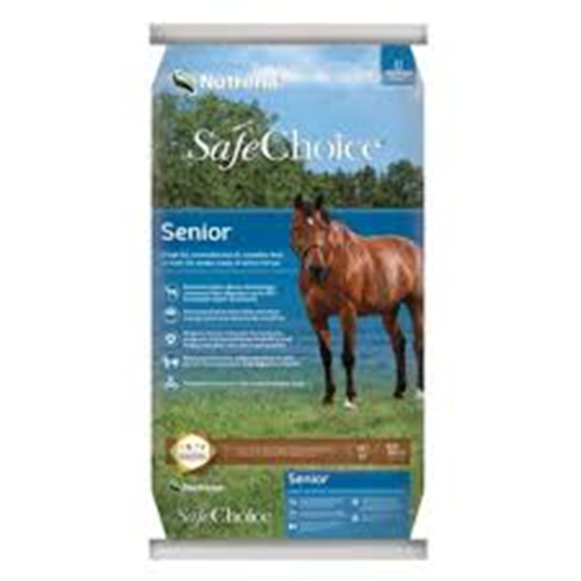 Hoof Care
Horses need regular hoof care. 
Plan to hire a farrier (blacksmith) every six to eight weeks for routine hoof trimming and/or shoeing.
Horses with special hoof issues may need additional care or require the consultation of a veterinarian.
If you notice lameness issues, consult a veterinarian or farrier as soon as possible.
Left untreated, a relatively minor issue can result in permanent lameness.
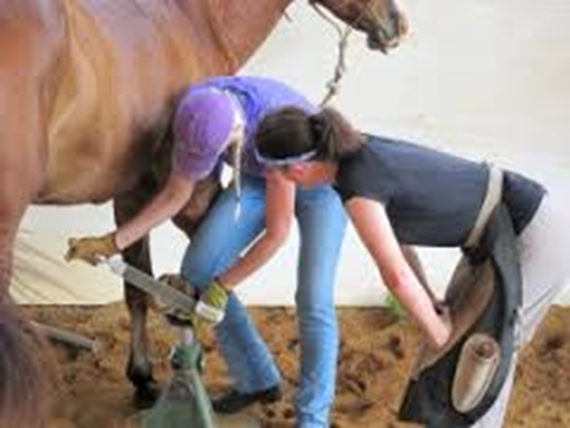 Vaccinations, Veterinary Care and Testing
Vaccinations are an inexpensive way to ensure your horse's long term health. Most horses are vaccinated twice a year. 
Included in most vaccination programs are inoculations for: influenza (flu) rhinopneumonitis (rhino), eastern and western strains of encephalomyelitis (sleeping sickness), and tetanus. Other inoculations are available for common illnesses like rabies and equine distemper (strangles), EPM and West Nile Virus. 
The veterinarian will also provide routine dental care. 
Equine Infectious Anemia (E.I.A.) is a disease transmitted between horses by blood sucking insects. Every state has regulations regarding the requirement of documentation that horses are E.I.A. negative before they its borders. An E.I.A. test (commonly called a "Coggins" test) is required at horse shows, clinics, sales, events and campgrounds as well.
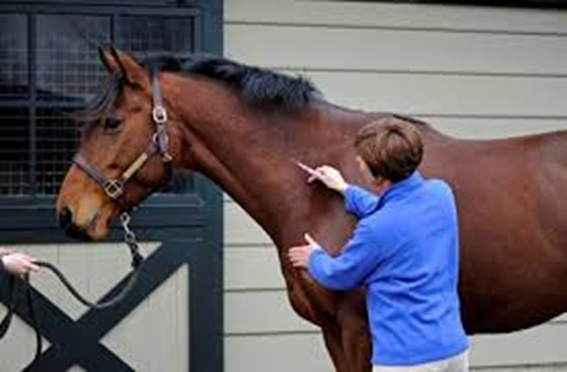 Deworming
Since horses are constantly exposed to intestinal worms from the ground they graze on, they must be dewormed every six to eight weeks with an oral paste dewormer.
Carrying a heavy burden of worms can cause serious illness or death in equines, so regular and timely treatment is crucial to your horse's health. 
Sometimes veterinarians will also recommend tube worming where a tube is inserted through the nostrils into the stomach to administer the dewormer.
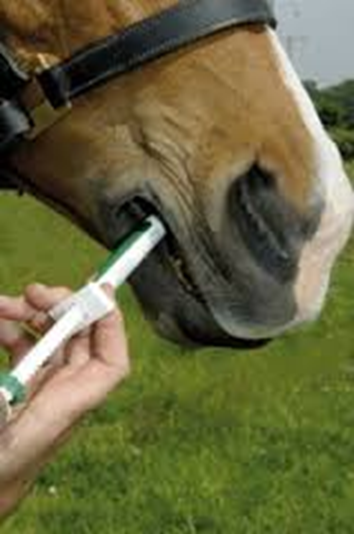 Shelter
Horses need constant access to a dry, safe, comfortable shelter to protect them from rain, wind, and snow. 
In warm and sunny weather, the shelter you supply will provide your horse with much needed shade. 
At a minimum, you should have a well-constructed, three-sided shed into which your horse can retreat at all times. 
 You will need to remove manure from the stall or shelter every day.
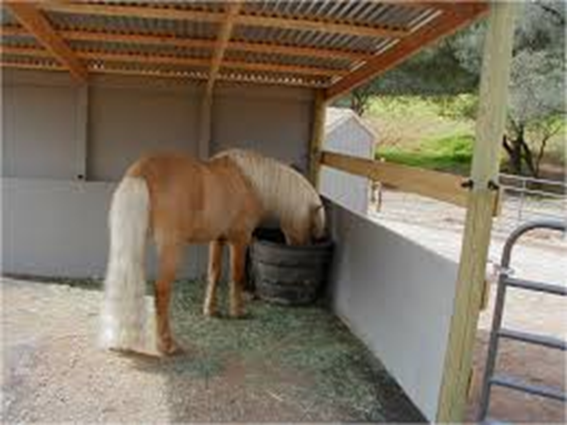 Exercise
Horses need exercise. 
To supplement the exercise your horse will get when you ride him, he should have a paddock or pasture in which to relax and stroll. 
No horse should spend all day confined in a stall, except on a veterinarian's recommendation. 
The pasture should be bordered by safe, sturdy fencing that will keep the horse safe and secure. 
Barbed wire is not an acceptable fencing material—it has been the cause of many serious injuries.
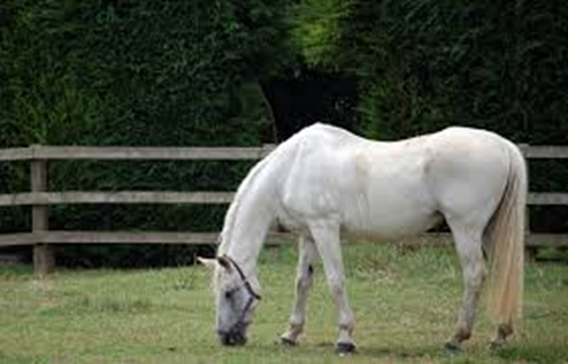 Common Issues
Common issues include:
Skin problems such as summer itch or sores
Founder
Colic
Ankle Swelling
Proud Flesh from a flesh wound
Thrush in the hooves
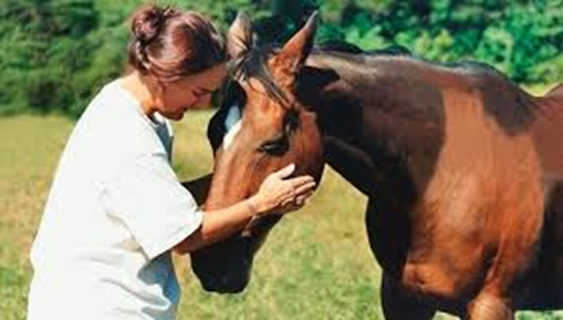 Maintaining Horse Health Activity
For each of the following, look up information related to the disorder, how to diagnose it, and how to treat it.  On a scale of 1-10 with 1 being mild and 10 being severe, identify the severity of the disorder
Skin problems such as summer itch or sores
Founder
Colic
Ankle Swelling
Proud Flesh from a flesh wound
Thrush in the hooves
Equine Infectious Anemia
Rabies
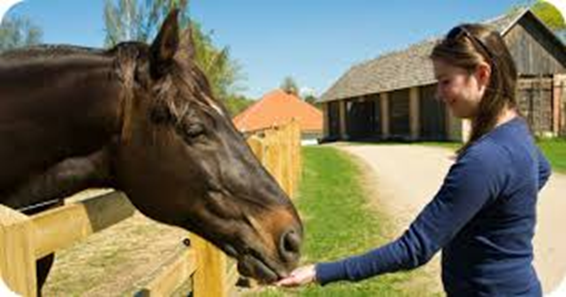 Questions for Review
What is normal behavior in a horse?
Describe a symptom that might indicate a problem.
Name and describe a common horse health issue.
Questions for Review
What is normal behavior in a horse?
Is the coat shiny?
Are eyes clear and bright?
Are nostrils soft and clean?
Is the horse able to move easily?
Does the horse appear content?
Are stools firm but not hard?
Is the horse eating and drinking?
Does the horse appear to be in good flesh, but not obese?
Questions for Review
Describe a symptom that might indicate a problem.
Example:  Horse has a runny nose, is not eating, and appears to be in discomfort
What would you do?
Call a veterinarian
Questions for Review
Name and describe a common horse health issue.
Example:  Colic is a digestive problem that can range from mild to severe.  Symptoms are biting at side, pawing, little or no stool passage, and general discomfort.  Treatment ranges from a muscle relaxer and walking to surgery.
Summary
Just like we must maintain our own health by eating right, brushing our teeth, and getting exercise,
Horses require basic maintenance as well.
Taking care of small issues such as deworming and vaccinations can prevent bigger problems later.
References
Recommended Equine Care:  http://www.equinevetservice.com/recommended.htm 
Vital Signs of Equine:  http://www.equinevetservice.com/vitalsigns.htm 
Recognizing and Managing Common Health Problems in Horses:  http://aevm.tamu.edu/files/2010/06/Recognizing-and-Managing-Common-Health-Problems-of-Horses.pictures.ppt
Texas College and Career Readiness Standards
English Language Arts:  V. Research, B, 1.
Science: I. Nature of Science: Scientific Ways of Learning and Thinking, E. 1-2. IV. Science, Technology and Society. A, 1.
Social Studies:  V. Effective Communication, A. 1., B, 1.
Cross Disciplinary:  I. Key Cognitive Skills, B, 1, 3.